Advanced 3D graphics for movies and games (NPGR010)	– Low-discrepancy sequences 				and quasi-Monte Carlo methods
Jiří Vorba, MFF UK/Weta Digital
jirka@cgg.mff.cuni.cz
Slides by prof. Jaroslav Křivánek, extended by Jiří Vorba
Path tracing
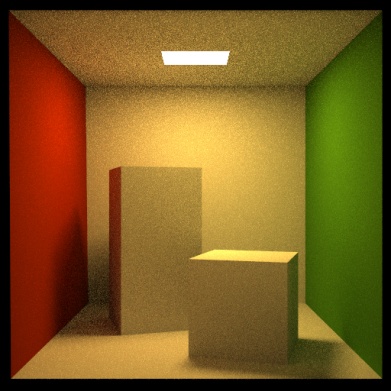 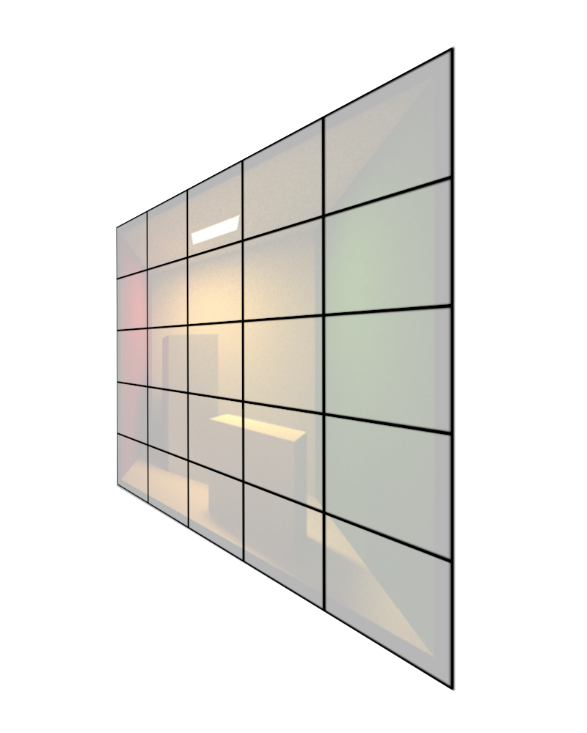 Advanced 3D Graphics (NPGR010) - J. Vorba 2020
Quasi-Monte Carlo
Goal: Use point sequences that cover the integration domain as uniformly as possible, while keeping a ‘randomized’ look of the point set
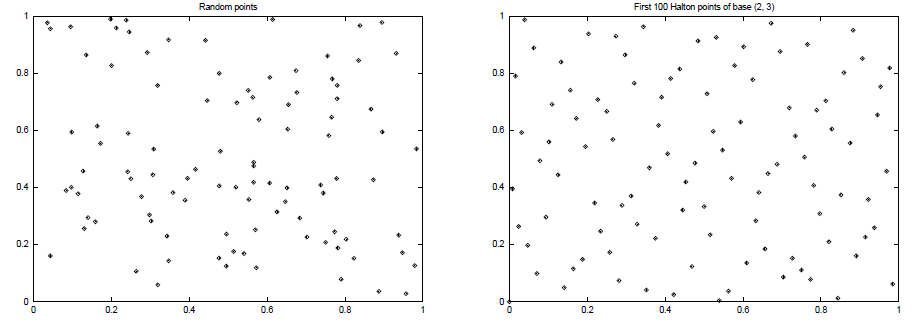 High Discrepancy (clusters of points)
Low Discrepancy (more uniform)
Advanced 3D Graphics (NPGR010) - J. Vorba 2020
Recall: Stratified samples
Samples can still form clumps at borders
Suffers from course of dimensionality
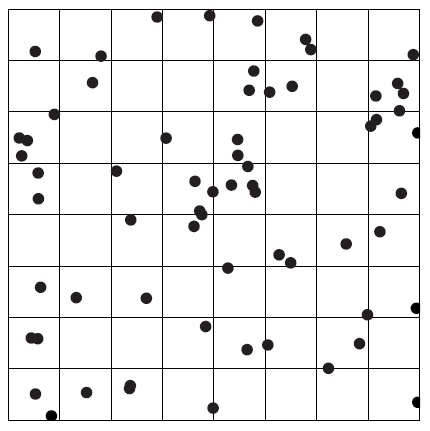 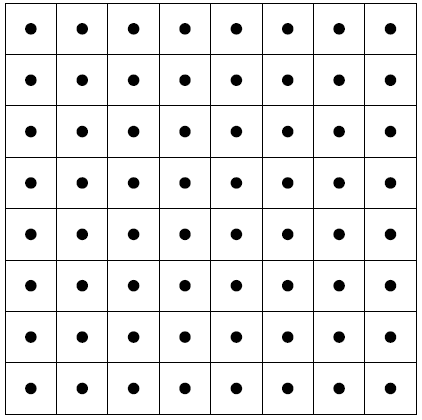 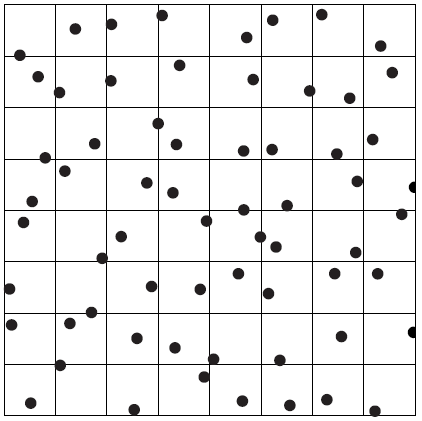 One sample per stratum
Random
Jittered stratified sampling
Advanced 3D Graphics (NPGR010) - J. Vorba 2020
Path tracing
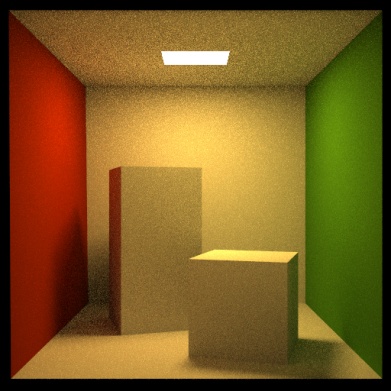 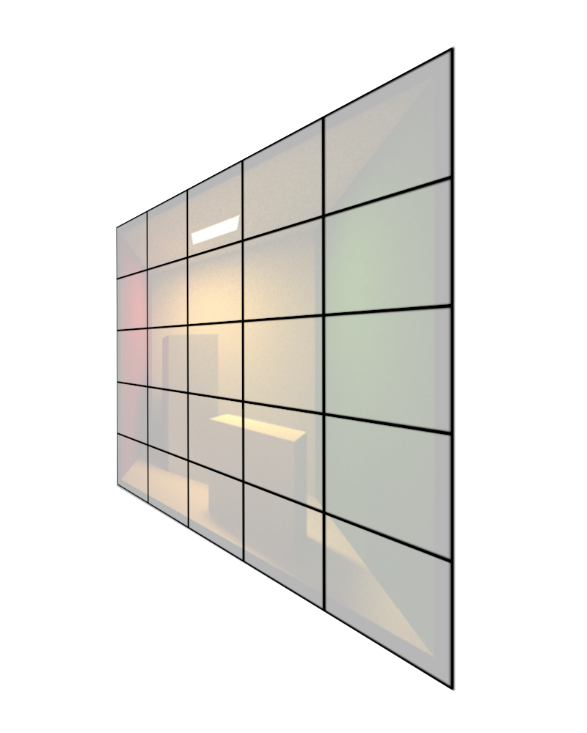 Advanced 3D Graphics (NPGR010) - J. Vorba 2020
estimateLin(x, omegaInAtX)  // radiance incident at “x” from the direction “omegaInAtX”
{                           //  (“omegaInAtX” is pointing *away* from “x”)
  Spectrum throughput = (1,1,1)
  Spectrum accum  = (0,0,0)
  while(1)		// we don’t cut off the path length now
  {
    hit = findNearestIntersection(x, omegaInAtX)

    if noIntersection(hit)           // ray leaves the scene – it “hits” the background
      return accum + throughput * bkgLight.getLe(x, - omegaInAtX)

    omegaOut := -omegaInAtX          // omegaOut at hit.pos 
    if isOnLightSource(hit)          // ray happened to directly hit a light source
      accum += throughput * getLe(hit.pos, omegaOut)          // “pick up” emission
    // now estimate the reflected radiance
	[omegaIn, pdfIn] := generateRandomDir(hit)                 // omegaIn at hit.pos
	throughput *= 1/pdfIn * brdf(hit.pos, omegaIn, omegaOut) * dot(hit.n, omegaIn)

	survivalProb = min(1, throughput.maxComponent())
	if rand() < survivalProb          // Russian Roulette – survive (reflect)
	  throughput /= survivalProb
	  x := hit.pos                    // “recursion”
	  omegaInAtX := omegaIn		// “recursion”
	else
	  break;			// terminate path
	}
	return accum;
}
Advanced 3D Graphics (NPGR010) - J. Vorba 2020
BSDF sampling
We need 2 random samples to cover hemisphere
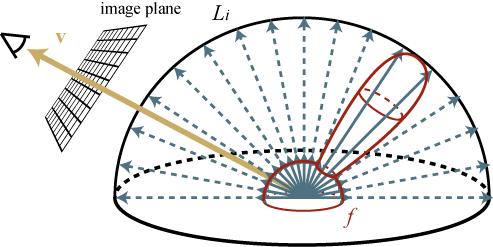 Advanced 3D Graphics (NPGR010) - J. Vorba 2020
BSDF sampling
We need 2 random samples to cover hemisphere
+ 1 to choose a component
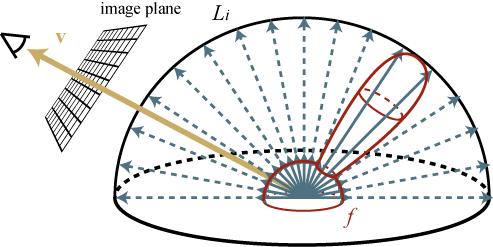 Advanced 3D Graphics (NPGR010) - J. Vorba 2020
Transformation method – cdf inversion
U is uniformly distributedin [0,1]n
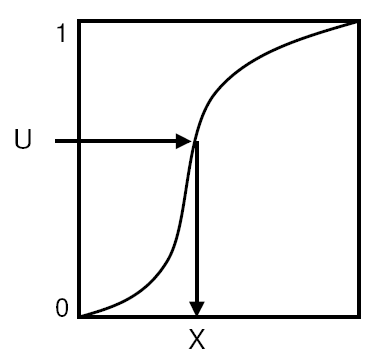 Advanced 3D Graphics (NPGR010) - J. Vorba 2020
Transformation of point sets
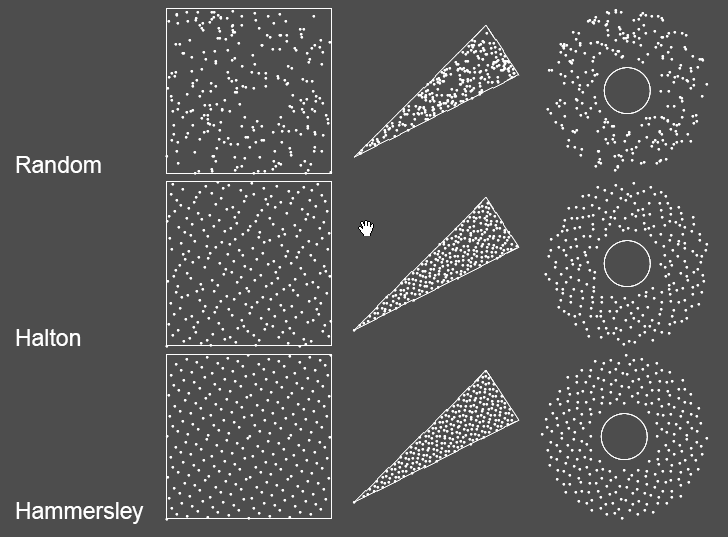 Advanced 3D Graphics (NPGR010) - J. Vorba 2020
Image credit: Alexander Keller
MC vs. QMC
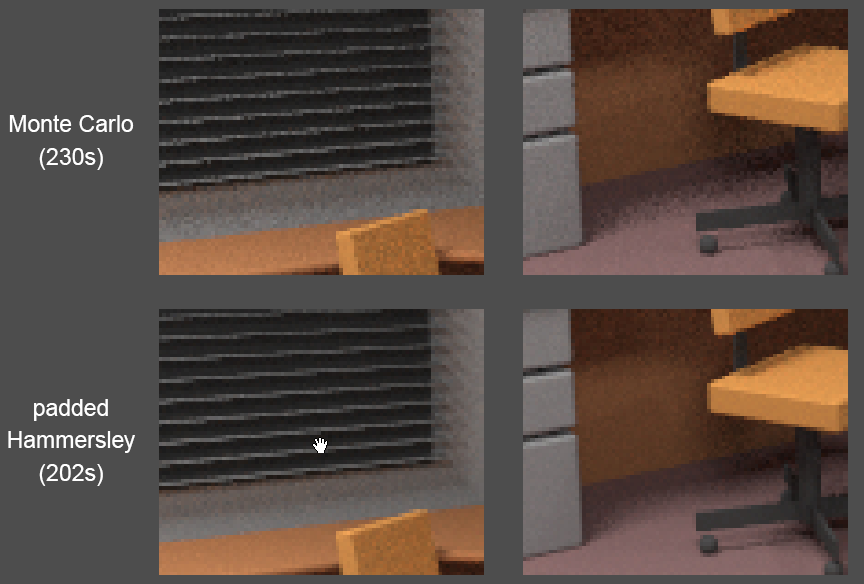 Image credit: Alexander Keller
Advanced 3D Graphics (NPGR010) - J. Vorba 2020
Random
Mersenne twister
Pseudorandom number generator
Available in C++11
32-bit wide (period)
Large state – 2.5KB
#include <random>

const uint32_t seed = 123;
std::mt19937 generator (seed); 
std::uniform_real_distribution<float> dis(0.0, 1.0); 
float ksi = dis(generator);
Advanced 3D Graphics (NPGR010) - J. Vorba 2020
Random - seeding
Advanced 3D Graphics (NPGR010) - J. Vorba 2020
Stay away from srand() and rand()
Bad statistical properties
Short period (only 16-bit)








More details
https://channel9.msdn.com/Events/GoingNative/2013/rand-Considered-Harmful
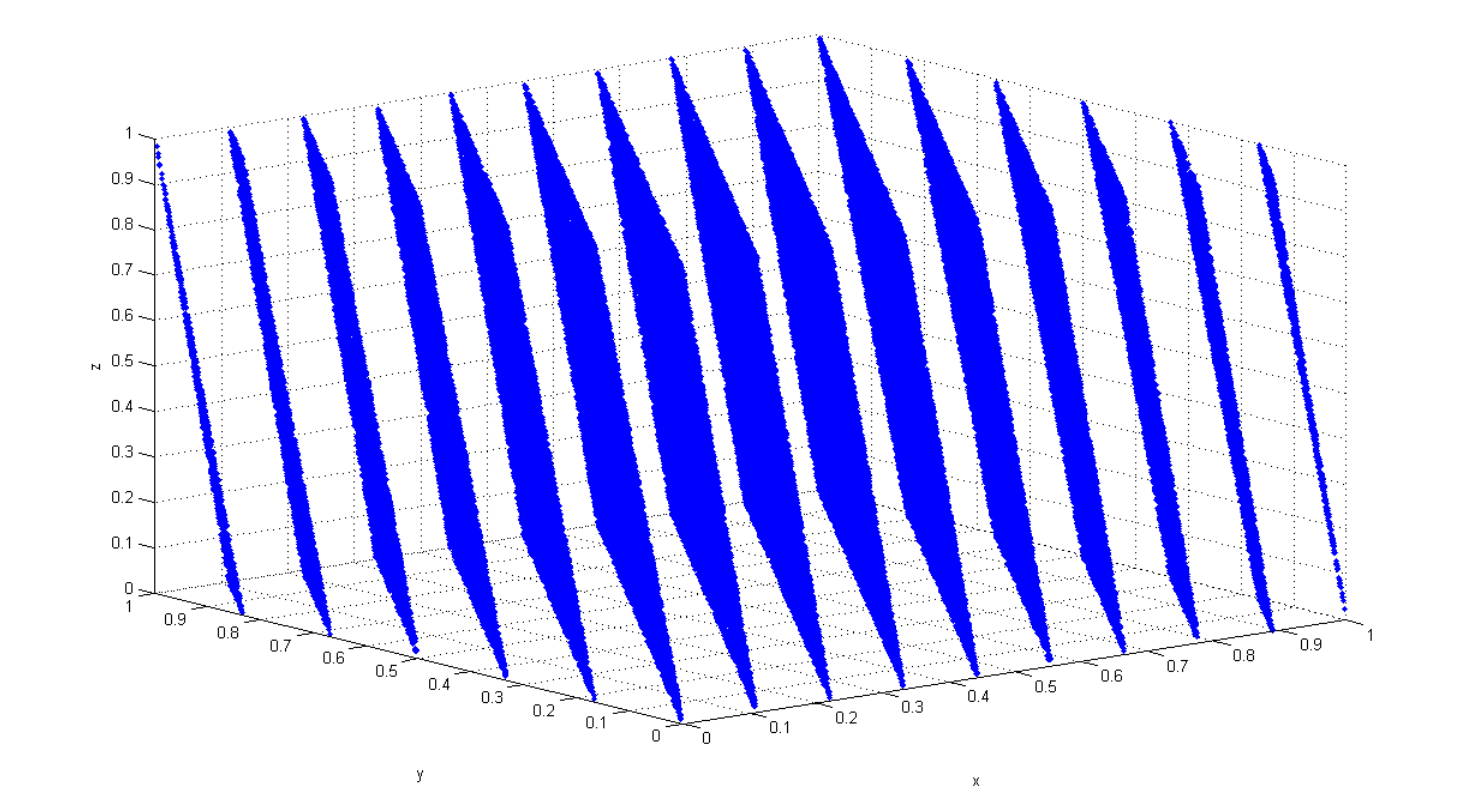 #include <stdlib.h>
#include <time.h>

srand(time(NULL));
float ksi = rand() / (float) RAND_MAX;
Source: Wikipedia
Bad idea!
Advanced 3D Graphics (NPGR010) - J. Vorba 2020
Random
Xorshift (by George Marsaglia)
Pseudorandom generator
Fast, tiny state
32-bit, (64-bit, 128-bit)
Xorshift+ (statistically as good as Mersenne twister)
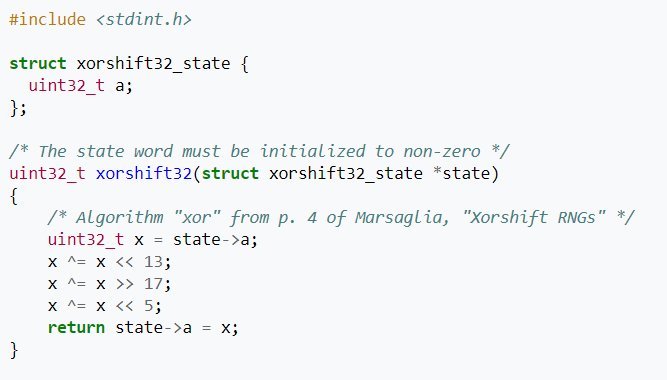 Source: Wikipedia
Advanced 3D Graphics (NPGR010) - J. Vorba 2020
Quasi Monte Carlo (QMC) methods
Use of strictly deterministic sequences instead of random numbers
Also true for pseudo-random numbers 

All formulas as in MC, just the underlying proofs cannot reply on the probability theory (nothing is random)

Based on low-discrepancy sequences
Advanced 3D Graphics (NPGR010) - J. Vorba 2020
Defining discrepancy
s-dimensional “brick” function:



True volume of the “brick” function:

MC estimate of the volume of the “brick”:
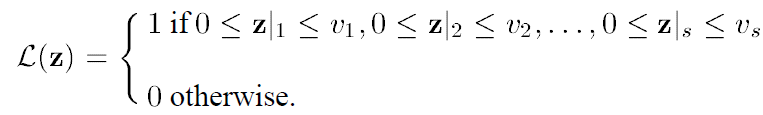 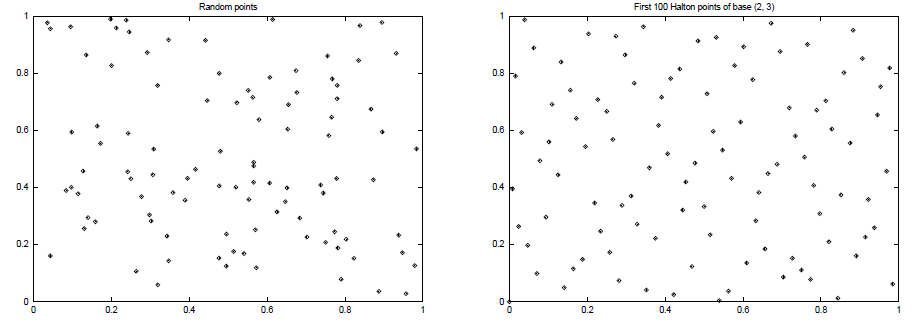 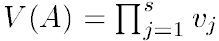 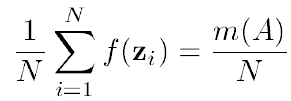 number of sample points that actually fell inside the “brick”
total number of sample points
Advanced 3D Graphics (NPGR010) - J. Vorba 2020
Discrepancy
Discrepancy (of a point sequence) is the maximum possible error of the MC quadrature of the “brick” function over all possible brick shapes:



serves as a measure of the uniformity of a point set
must converge to zero as N -> infty
the lower the better (cf. Koksma-Hlawka Inequality)
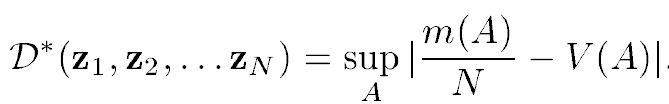 Advanced 3D Graphics (NPGR010) - J. Vorba 2020
Koksma-Hlawka inequality
Koksma-Hlawka inequality






the KH inequality only applies to f with finite variation
QMC can still be applied even if the variation of f is infinite
„variation“ of f
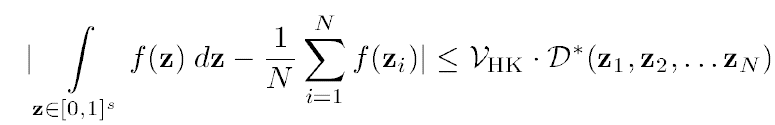 Advanced 3D Graphics (NPGR010) - J. Vorba 2020
Van der Corput Sequence (base 2)
point placed in the middle of the interval
then the interval is divided in half
has low-discrepancy
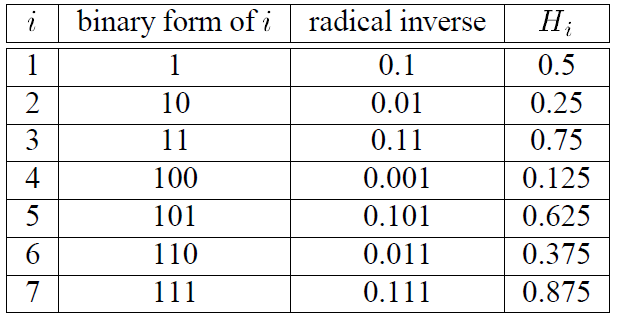 Table credit: Laszlo Szirmay-Kalos
Advanced 3D Graphics (NPGR010) - J. Vorba 2020
Van der Corput Sequence (base 2)
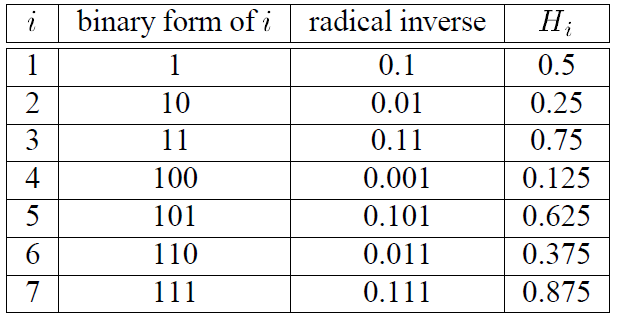 Table credit: Laszlo Szirmay-Kalos
0
1
Advanced 3D Graphics (NPGR010) - J. Vorba 2020
Van der Corput Sequence (base 2)
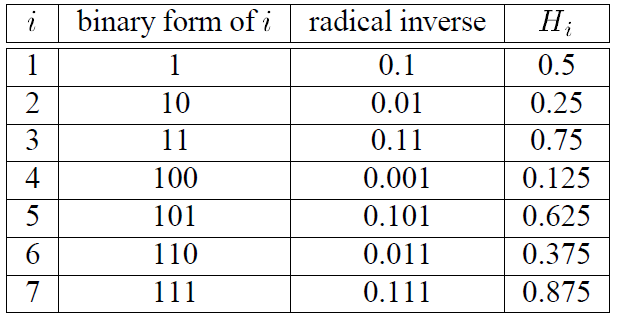 Table credit: Laszlo Szirmay-Kalos
1
0
1
Advanced 3D Graphics (NPGR010) - J. Vorba 2020
Van der Corput Sequence (base 2)
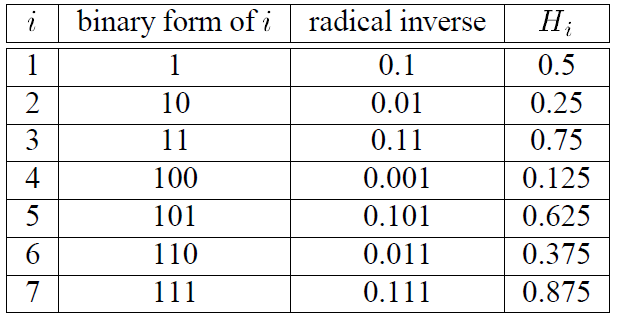 Table credit: Laszlo Szirmay-Kalos
2
1
0
1
Advanced 3D Graphics (NPGR010) - J. Vorba 2020
Van der Corput Sequence (base 2)
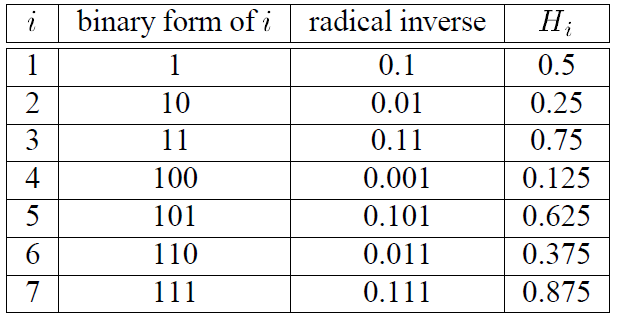 Table credit: Laszlo Szirmay-Kalos
2
3
1
0
1
Advanced 3D Graphics (NPGR010) - J. Vorba 2020
Van der Corput Sequence (base 2)
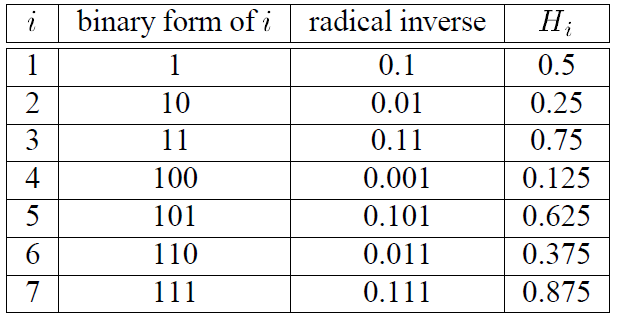 Table credit: Laszlo Szirmay-Kalos
4
2
3
1
0
1
Advanced 3D Graphics (NPGR010) - J. Vorba 2020
Van der Corput Sequence (base 2)
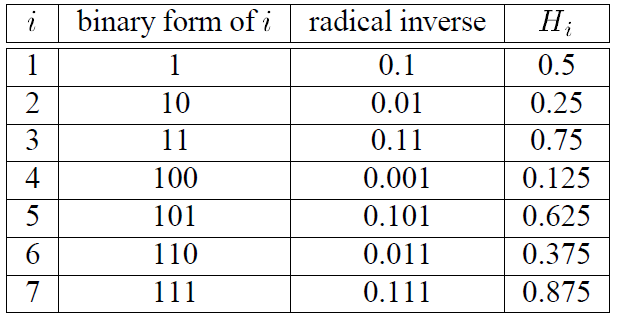 Table credit: Laszlo Szirmay-Kalos
4
2
5
3
1
0
1
Advanced 3D Graphics (NPGR010) - J. Vorba 2020
Van der Corput Sequence (base 2)
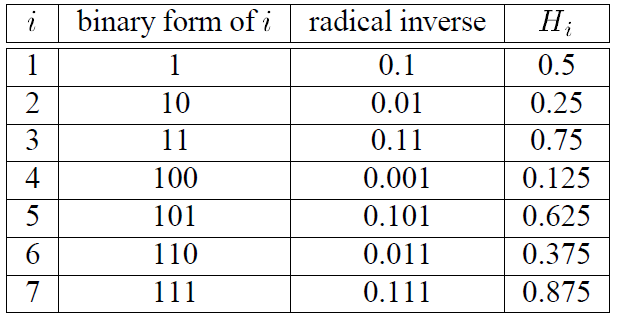 Table credit: Laszlo Szirmay-Kalos
4
2
6
5
3
1
0
1
Advanced 3D Graphics (NPGR010) - J. Vorba 2020
Van der Corput Sequence (base 2)
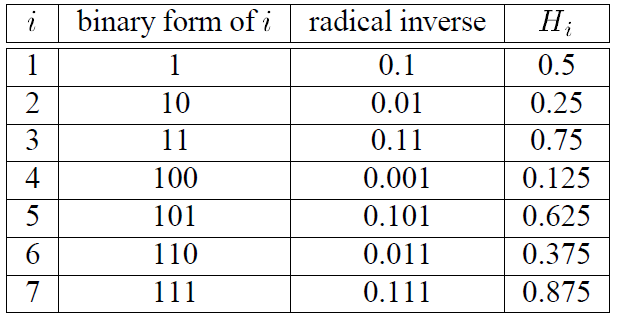 Table credit: Laszlo Szirmay-Kalos
4
2
6
5
3
7
1
0
1
Advanced 3D Graphics (NPGR010) - J. Vorba 2020
Van der Corput Sequence
b ... Base

radical inverse
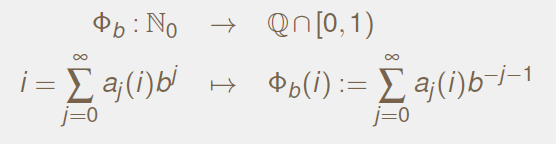 Advanced 3D Graphics (NPGR010) - J. Vorba 2020
Van der Corput Sequence
b ... Base

radical inverse



Example:
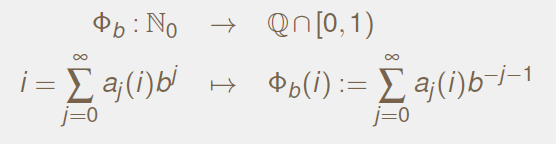 Advanced 3D Graphics (NPGR010) - J. Vorba 2020
Van der Corput Sequence (base b)
double radicalInverse(const int base, int i)
{
	double digit, radical;
	digit = radical = 1.0 / (double)base;
	double inverse = 0.0;
	while(i)
	{
		inverse += digit * (double)(i % base);
		digit *= radical;
		i /= base;
	}
	return inverse;
}
Advanced 3D Graphics (NPGR010) - J. Vorba 2020
Van der Corput Sequence (base b)
Discrepancy of sequence P
Advanced 3D Graphics (NPGR010) - J. Vorba 2020
Sequences in higher dimension
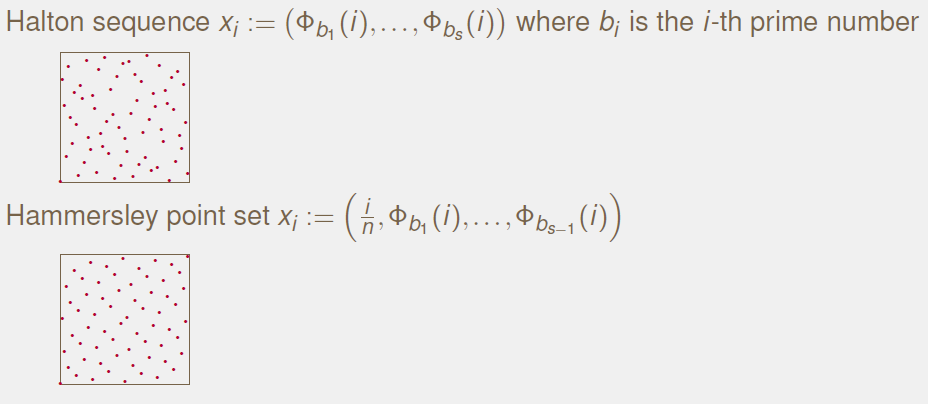 Advanced 3D Graphics (NPGR010) - J. Vorba 2020
Image credit: Alexander Keller
Sequences in higher dimension
Discrepancy
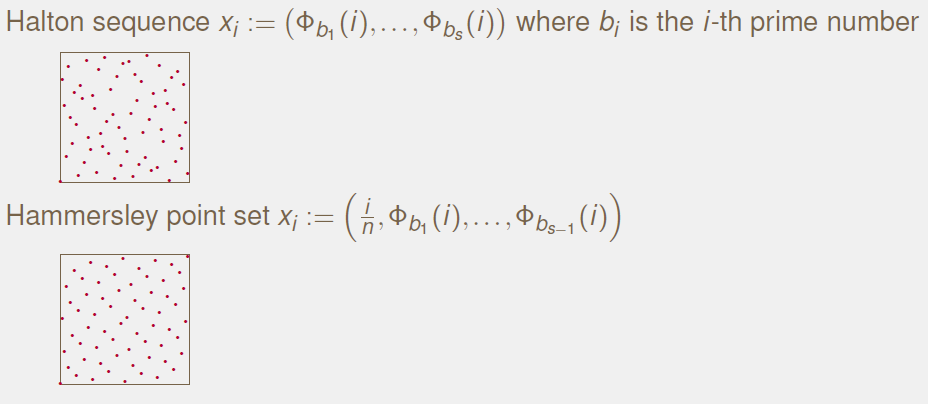 Advanced 3D Graphics (NPGR010) - J. Vorba 2020
Image credit: Alexander Keller
Sequences in higher dimension
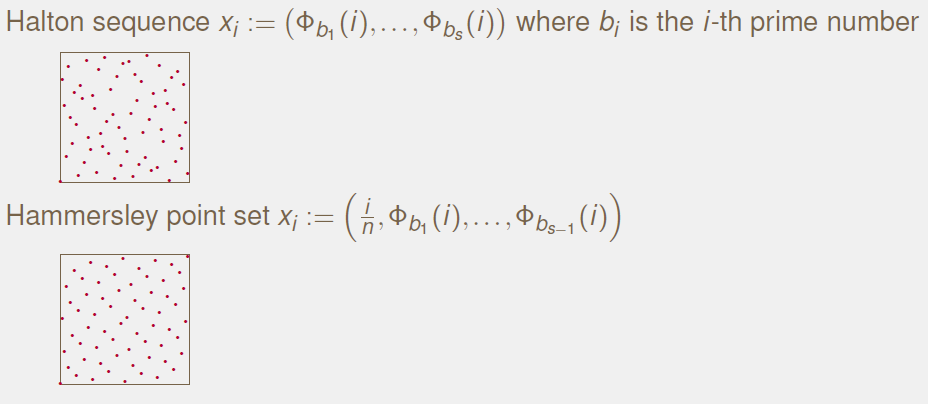 Advanced 3D Graphics (NPGR010) - J. Vorba 2020
Image credit: Alexander Keller
Sequences vs sets
Set
Number of samples need to be known a-priory
Hammersley, stratified samples
Usually needs to be recomputed if we change N


Sequence 
We don’t need to know number of samples beforehand
Points added without recomputing of previous points
Halton
Advanced 3D Graphics (NPGR010) - J. Vorba 2020
Progressive sequences/sets
Any prefix preserves low-discrepancy

Suitable for progressive rendering
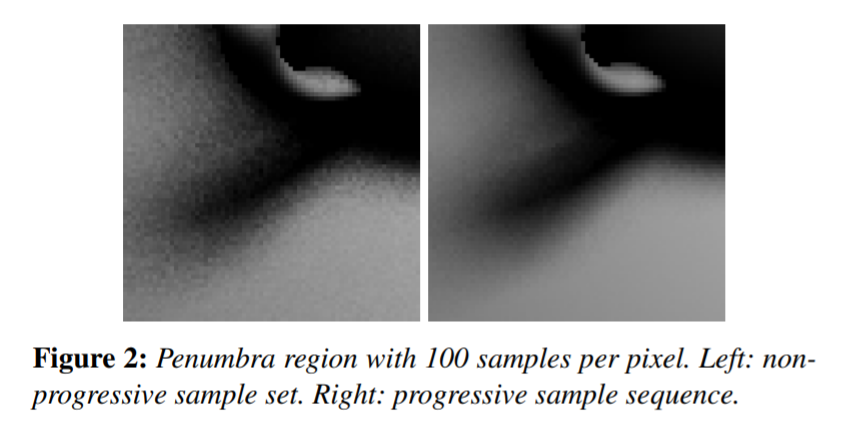 Source: Christensen[2018]
Advanced 3D Graphics (NPGR010) - J. Vorba 2020
Quasi-Monte Carlo (QMC) Methods
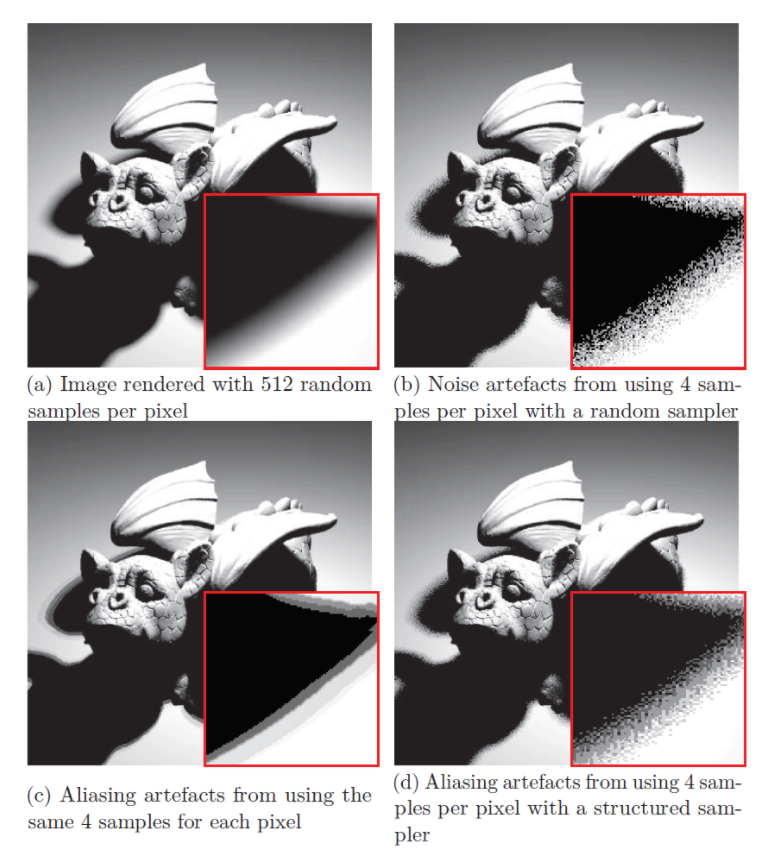 Disadvantages of QMC:

Regular patterns can appear in the images (instead of the more acceptable noise in purely random MC)

Random scrambling can be used to suppress it
Source: http://extremelearning.com.au/
Advanced 3D Graphics (NPGR010) - J. Vorba 2020
Scrambling
Low-dimensional projections show visible patterns
Mitigated by scrambling
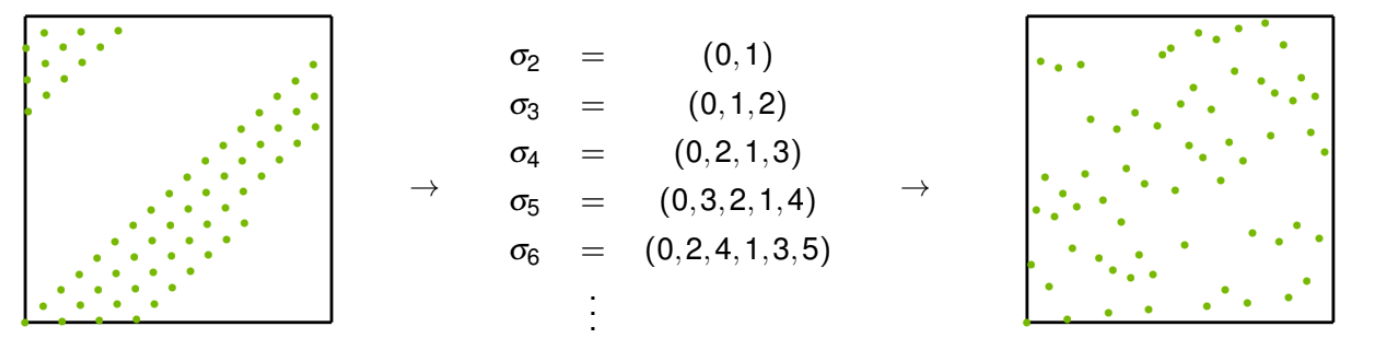 Advanced 3D Graphics (NPGR010) - J. Vorba 2020
Scrambling - permutations
Low-dimensional projections show visible patterns
Mitigated by scrambling
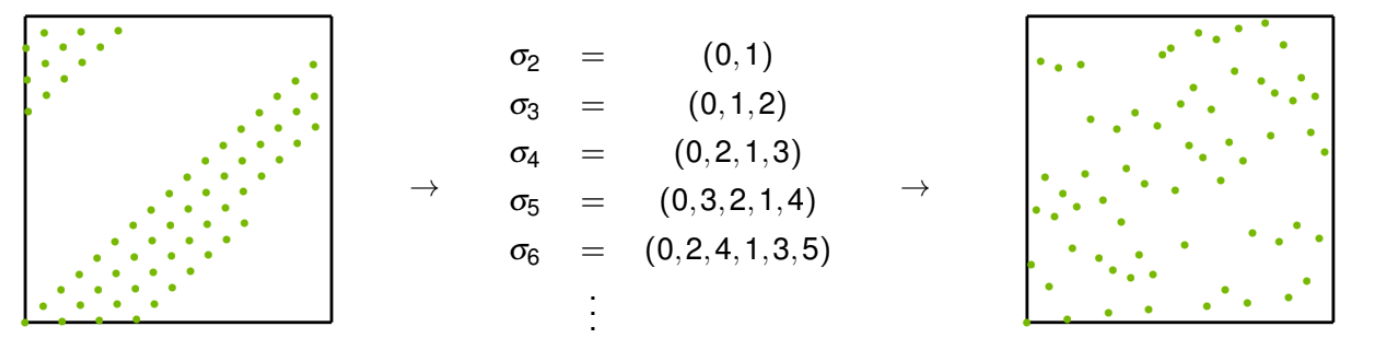 Advanced 3D Graphics (NPGR010) - J. Vorba 2020
Scrambling - permutations
Apply the same permutation at every digit
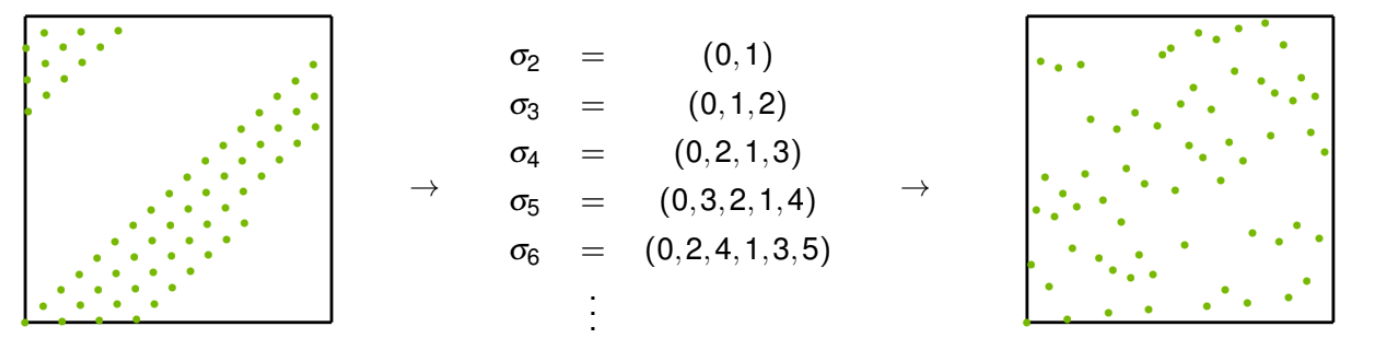 Advanced 3D Graphics (NPGR010) - J. Vorba 2020
Scrambling – permutations by Faure
In general, permutations for each base can be arbitrary
Deterministic perms. by Faure
When b is even: Take         and append
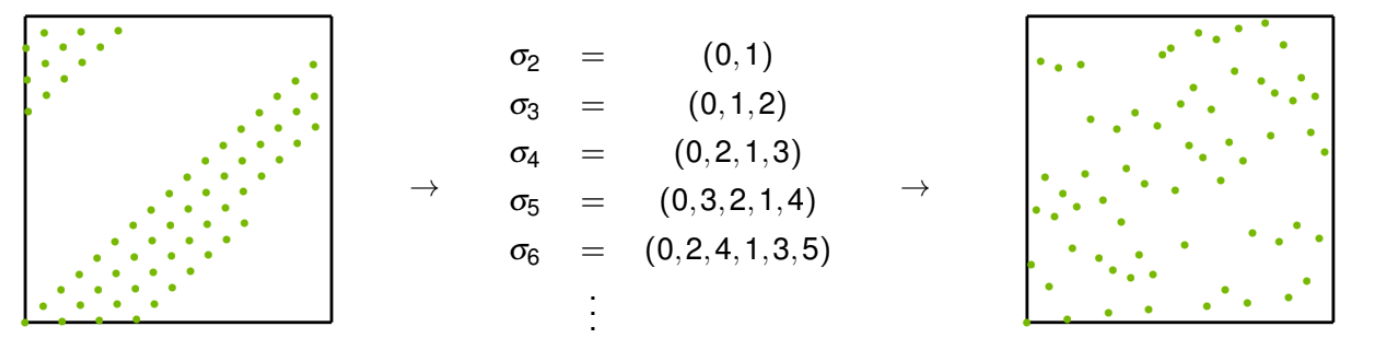 Advanced 3D Graphics (NPGR010) - J. Vorba 2020
Scrambling – permutations by Faure
In general, permutations for each base can be arbitrary
Deterministic perms. by Faure
When b is odd: Take         , increment each value               ,		     	         insert           in the middle
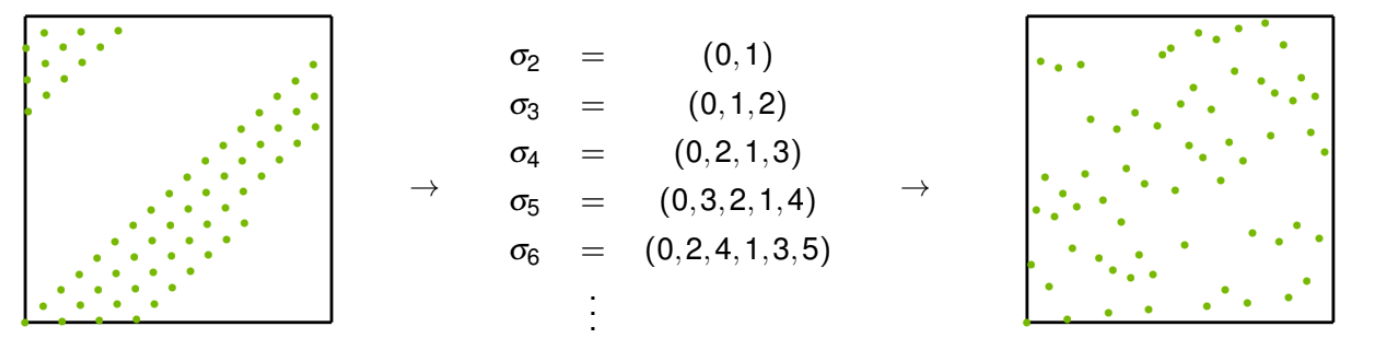 Advanced 3D Graphics (NPGR010) - J. Vorba 2020
Scrambling – permutations by Faure
Faure permutations can be implemented efficiently without branching
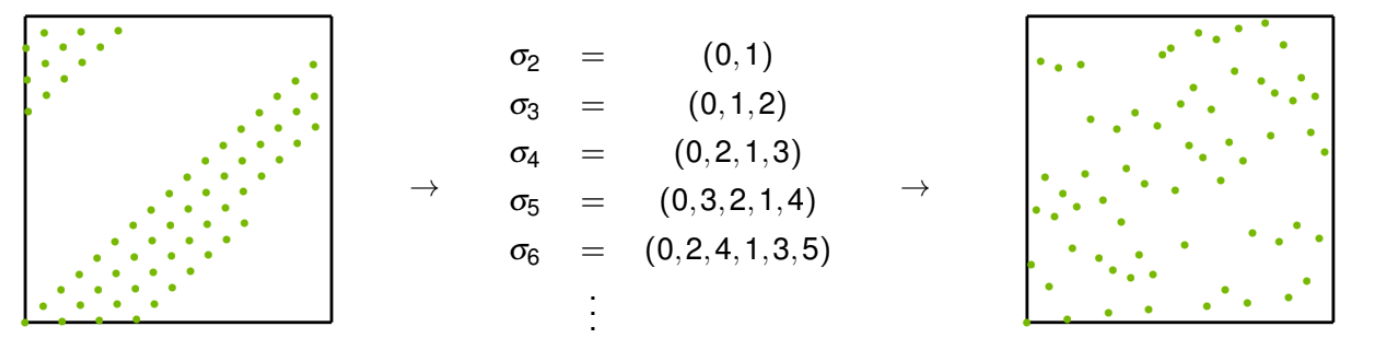 Advanced 3D Graphics (NPGR010) - J. Vorba 2020
Use in path tracing
Objective: Generated paths should cover the entire high-dimensional path space uniformly

Approach:
Paths are interpreted as “points” in a high-dimensional path space

Each path is defined by a long vector of “random numbers”
Subsequent random events along a single path use subsequent components of the same vector

Only when tracing the next path, we switch to a brand new “random vector”  (e.g. next vector from a Halton sequence)
Advanced 3D Graphics (NPGR010) - J. Vorba 2020
Path tracing
Path “i” sampled based onthe “i-th” sample from the sequence
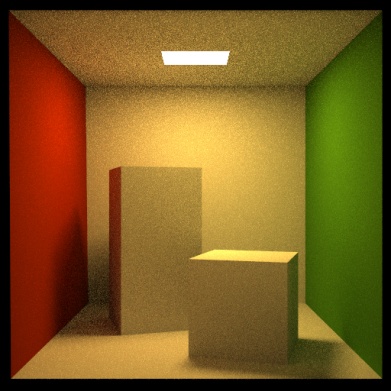 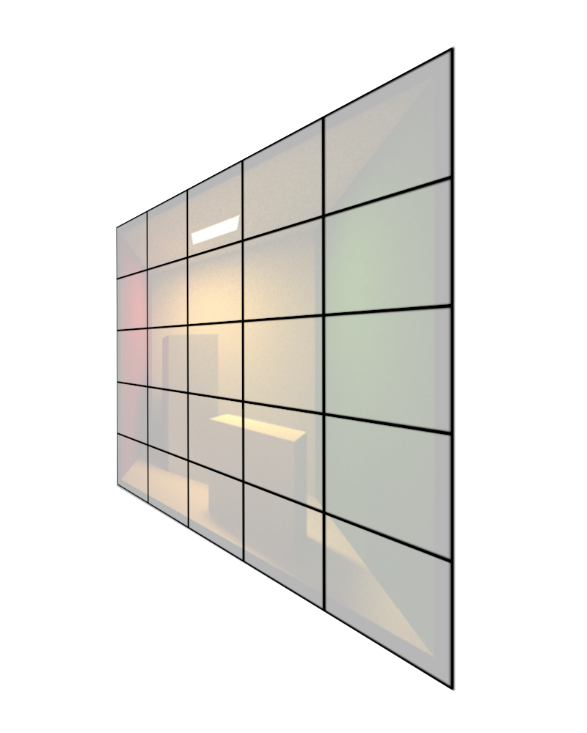 BSDF
BSDF
Time, lens, pixel
Advanced 3D Graphics (NPGR010) - J. Vorba 2020
Progressive rendering with Halton
Option 1:
Halton sequence per pixel, use different scrambling
Loose low-discrepancy properties in the image plane
In fact results into stratified sampling in the image plane

Option 2:
Use nearest power of two to your resolution
It is possible to compute index of n-th sample in the Halton sequence given the pixels coordinates
Skip samples falling outside your actual pixels
Details: PBRT, 3rd edition – Chapter 7.4.2.
Advanced 3D Graphics (NPGR010) - J. Vorba 2020
Further study material
(t,s)-sequences
(0,2)- sequence: Sobol sequence generator matrices

Rank-1 lattice sequences

Multi-jittered samples

References
https://sites.google.com/view/myfavoritesamples
Christiane Lemieux: Monte Carlo and Quasi-Monte Carlo Sampling [2008]
Advanced 3D Graphics (NPGR010) - J. Vorba 2020